ZASADY KORZYSTANIA Z KSIĄŻEK
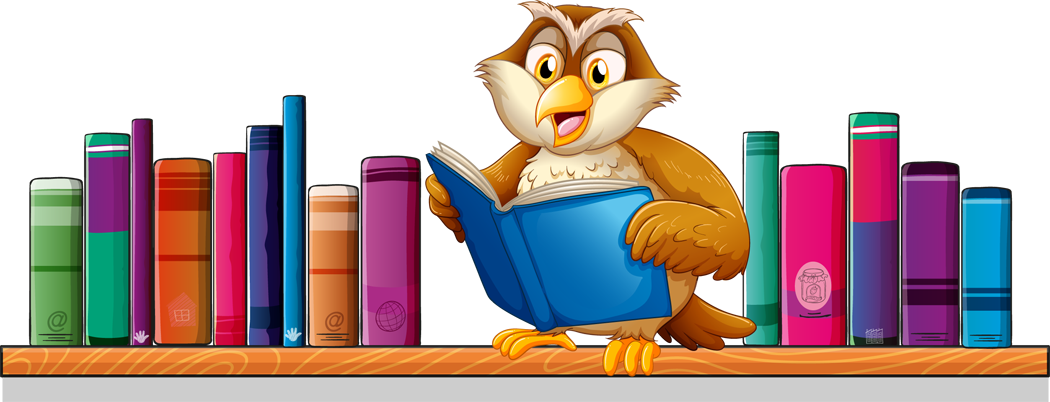 przedszkolankowo.pl
Drogie dzieci, 
to ja, Książeczka, 
witam się dziś z Wami 
by Was zapoznać
 z pewnymi 
zasadami...
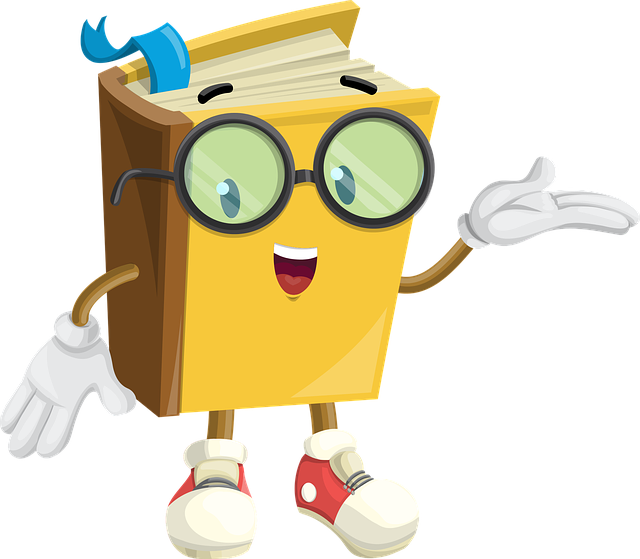 przedszkolankowo.pl
ZASADA 1ZAWSZE MYJ RĘCE PRZED CZYTANIEM
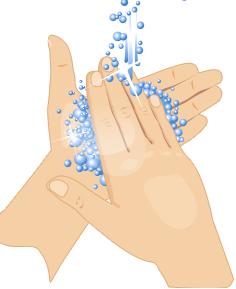 Nie brudź 
mnie rękami,
to ci posłużę 
całymi latami...
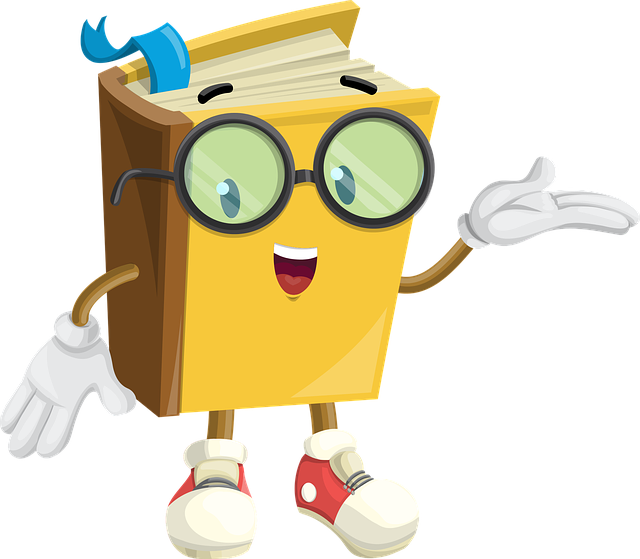 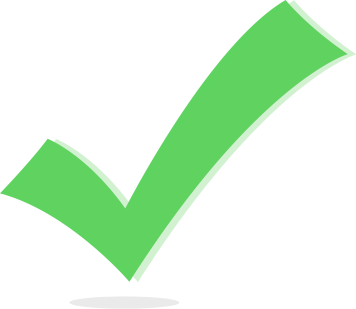 przedszkolankowo.pl
ZASADA 2NIE CZYTAJ GDY PIJESZ I JESZ
Gdy czytasz, 
a w tym czasie 
pijesz i jesz
łatwo możesz
poplamić mnie, 
czy Ty o tym wiesz?
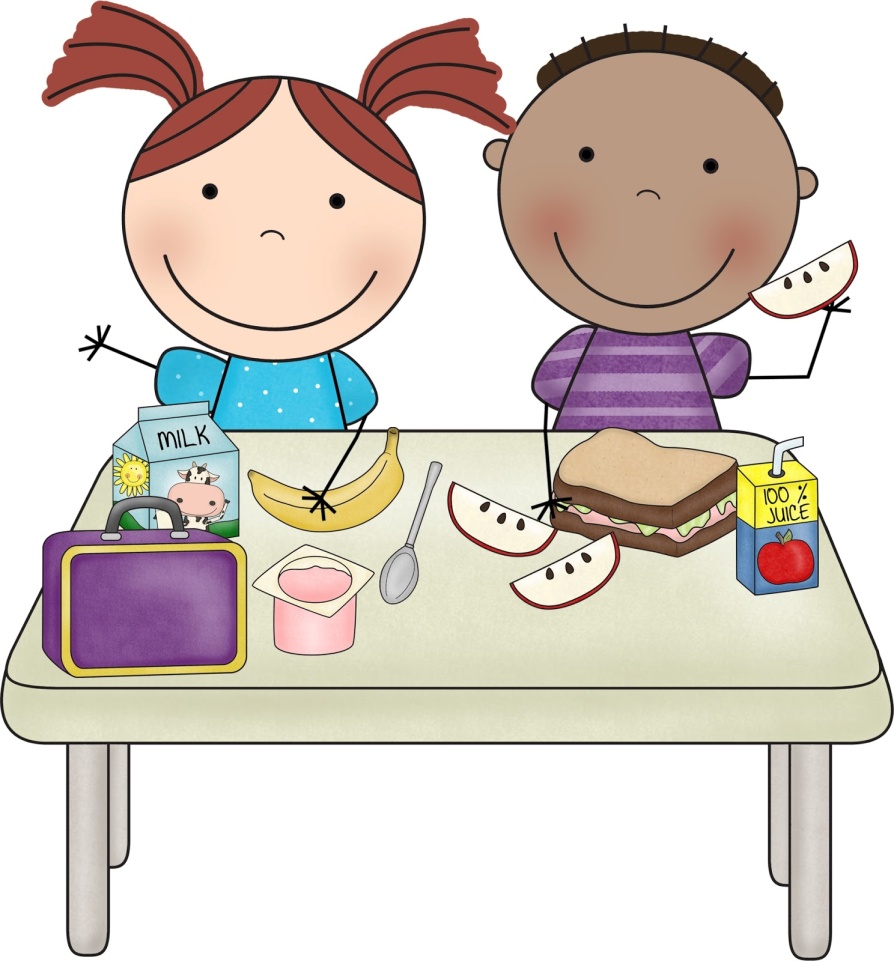 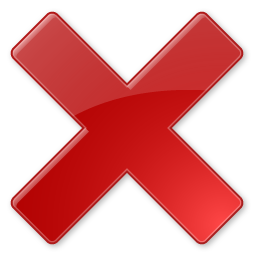 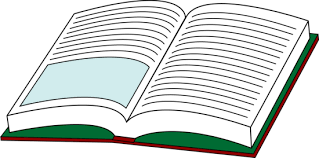 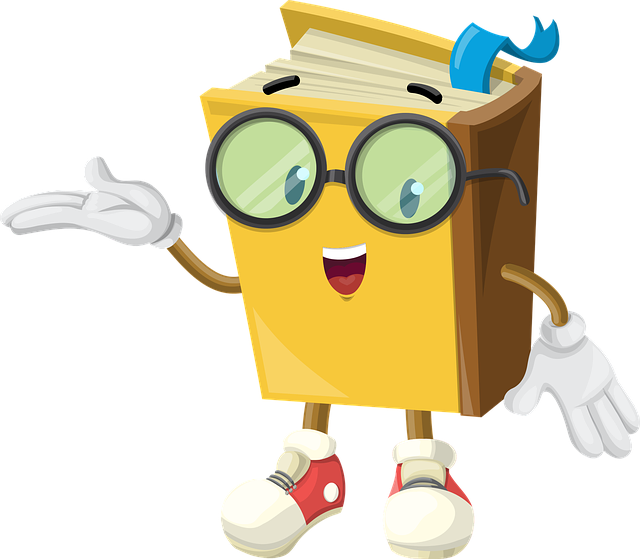 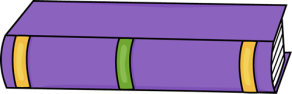 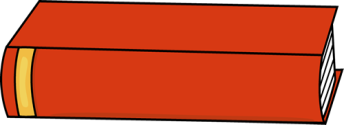 przedszkolankowo.pl
ZASADA 3NIE PISZ I NIE RYSUJ PO KSIĄŻCE
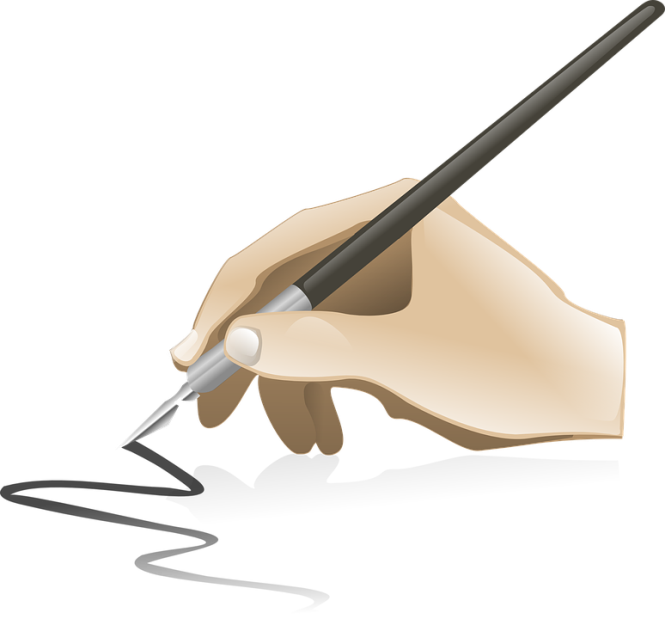 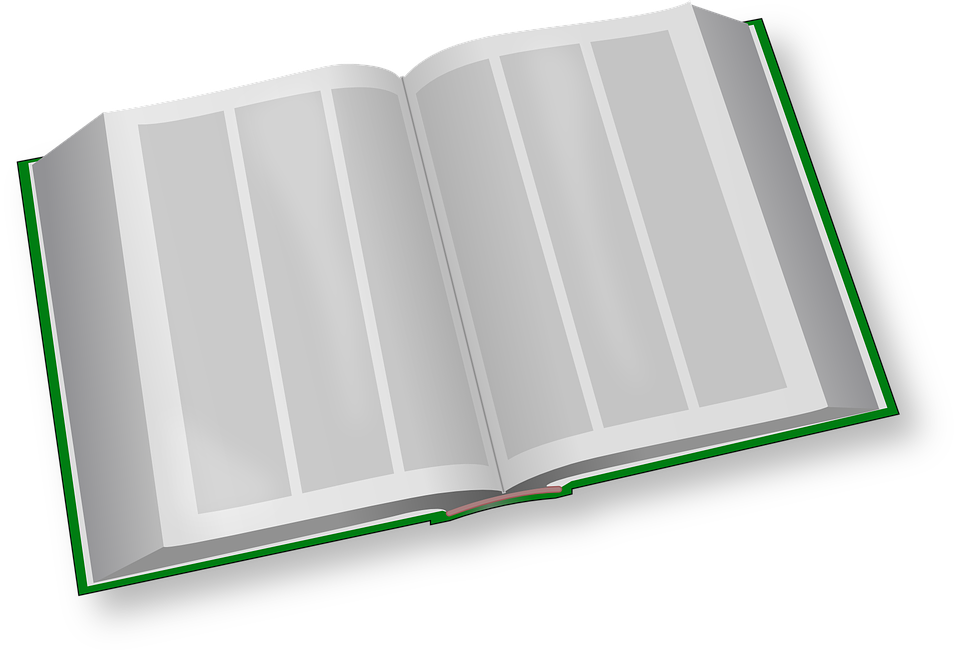 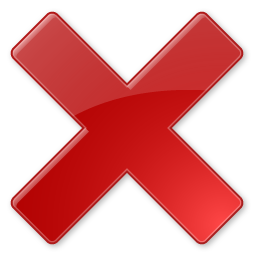 przedszkolankowo.pl
Pamiętaj 
młody czytelniku!
Nie pisz i nie rysuj
na mych kartkach
bo przez to
będę nic nie warta 
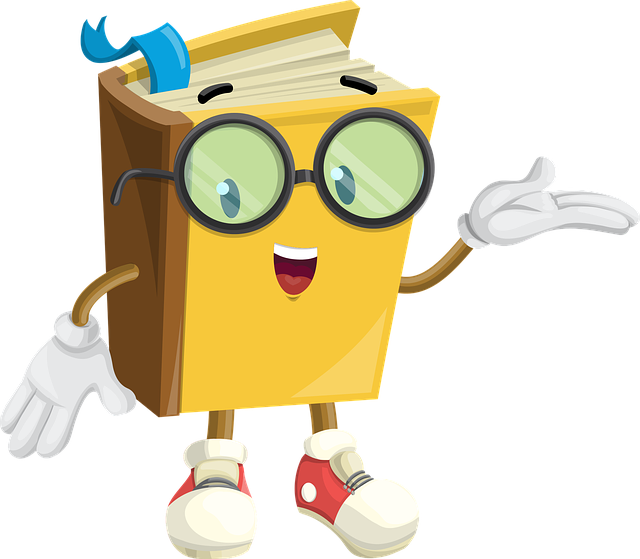 przedszkolankowo.pl
ZASADA 4ODKŁADAJ KSIĄŻKI NA PÓŁKĘ
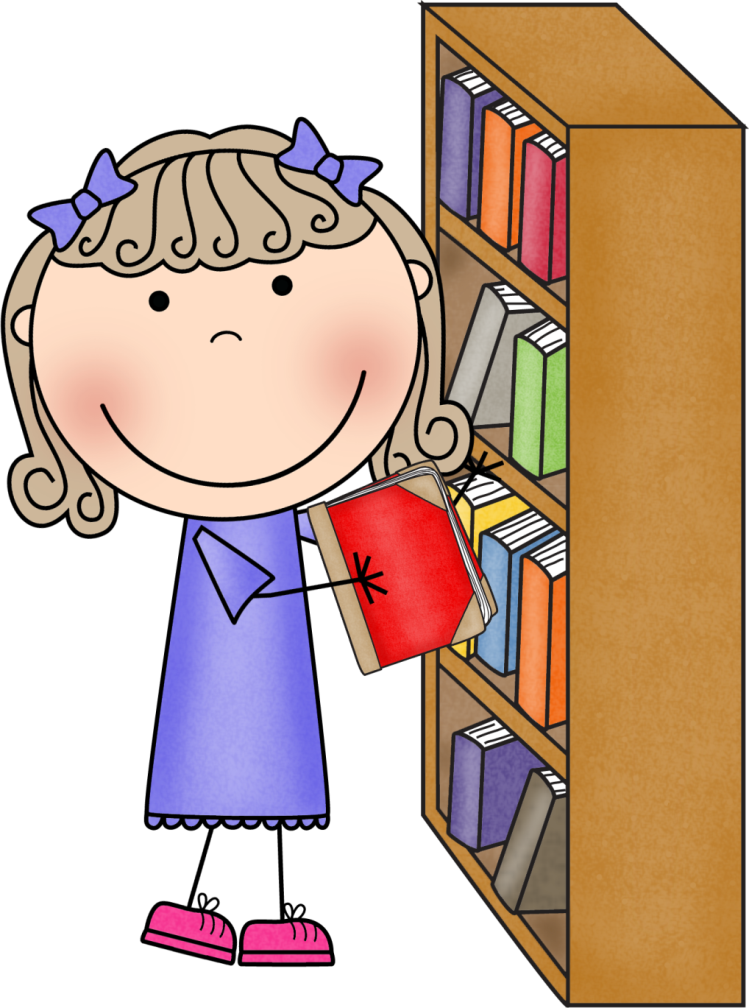 Gdy książeczkę
przeczytamy
na swe miejsce
odkładamy!
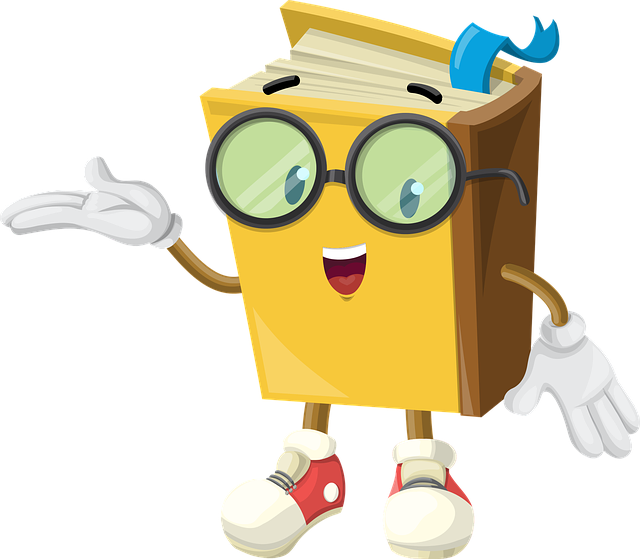 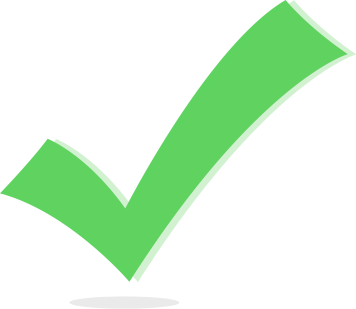 przedszkolankowo.pl
ZASADA 5NIE WYRYWAJ I NIE WYRZUCAJ KARTEK Z KSIĄŻKI
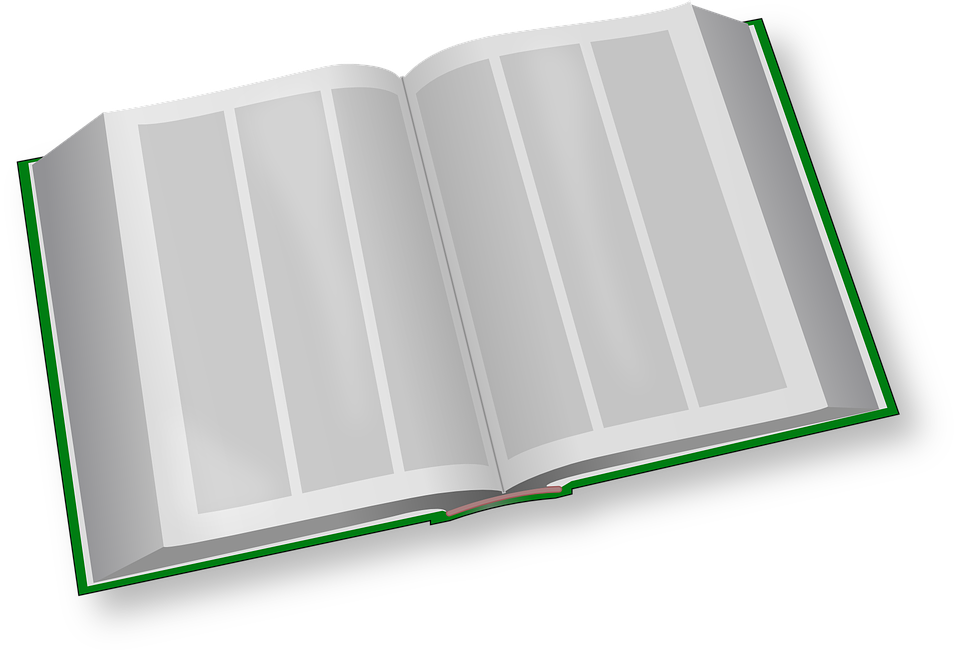 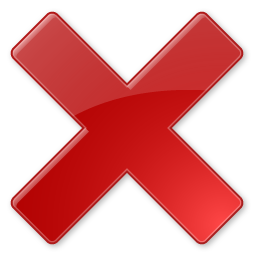 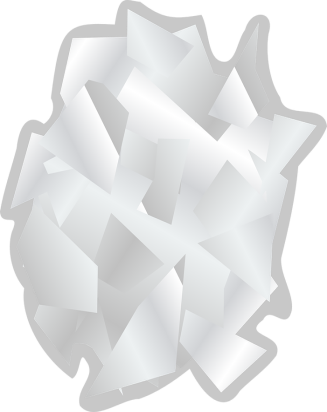 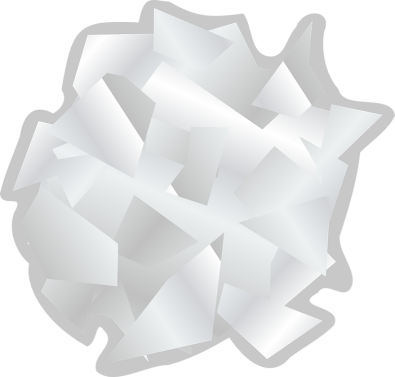 przedszkolankowo.pl
Kiedy moje
kartki wyrwiesz 
i wyrzucisz...
nigdy do nich 
już nie wrócisz...
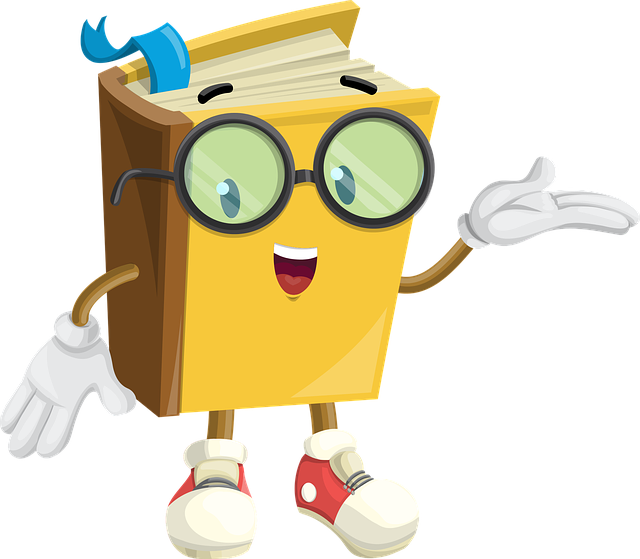 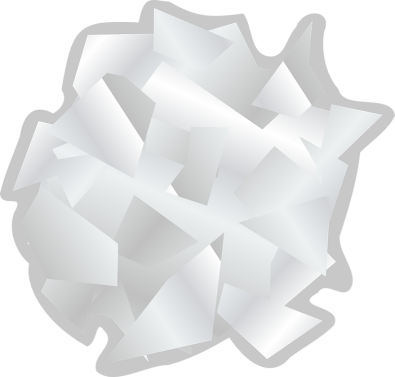 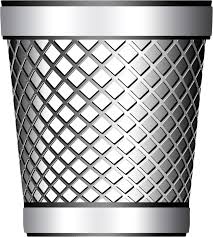 przedszkolankowo.pl
ZASADA 6UŻYWAJ ZAKŁADKI
Używaj zakładki
i dbaj
o me okładki!
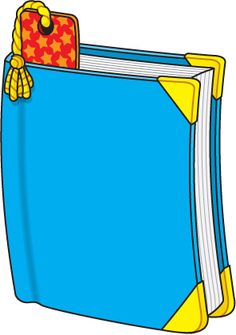 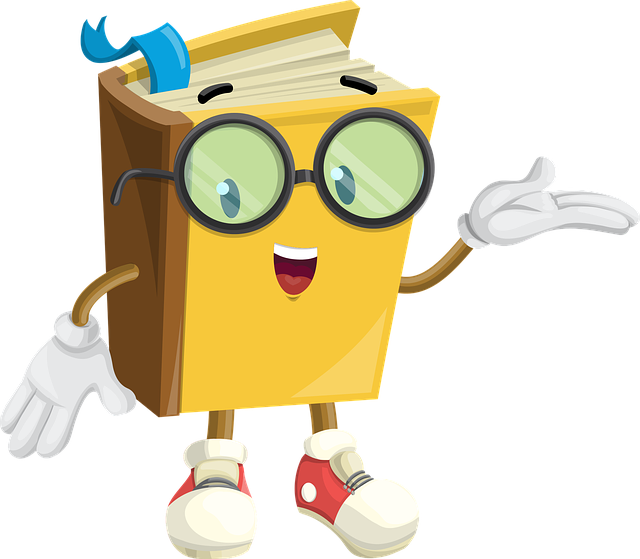 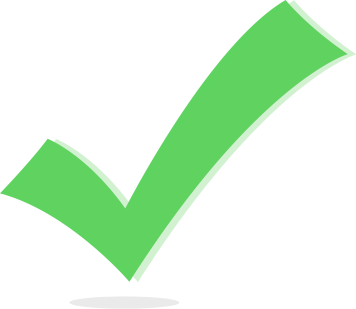 przedszkolankowo.pl
ZASADA 7PAMIĘTAJ NIE WOLNO RZUCAĆ, KOPAĆ I SIADAĆ NA KSIĄŻKI
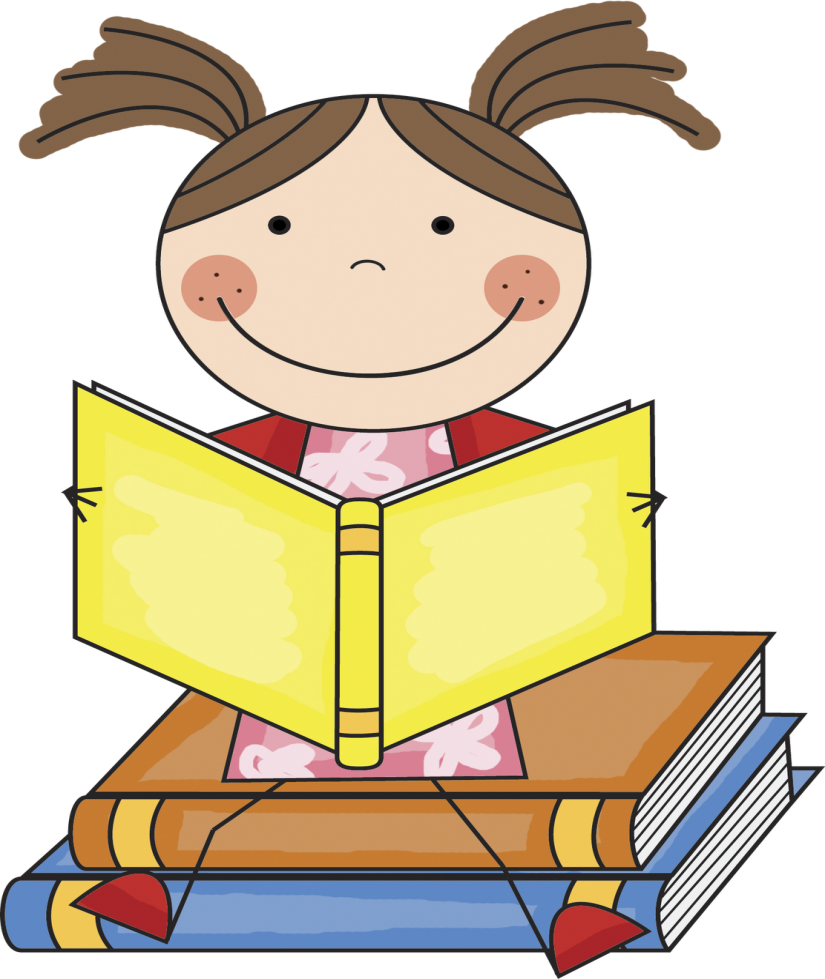 Na książkach
też nie siadamy,
tylko je czytamy.
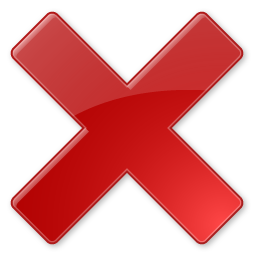 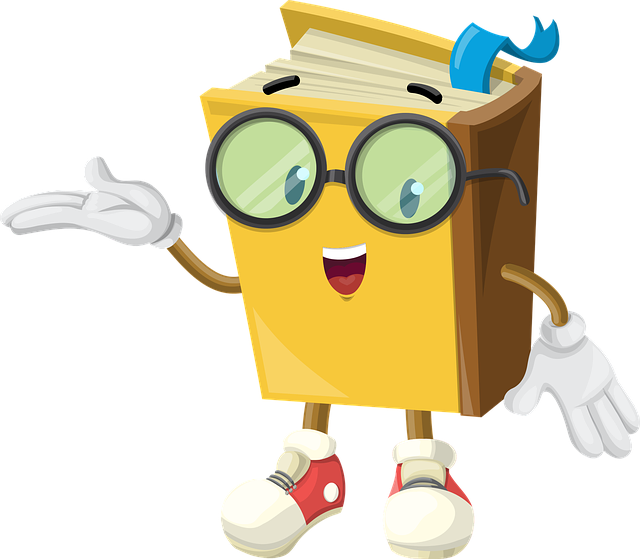 przedszkolankowo.pl
I zapamiętajcie 
książką nie rzucajciei kartek nie zaginajcie!
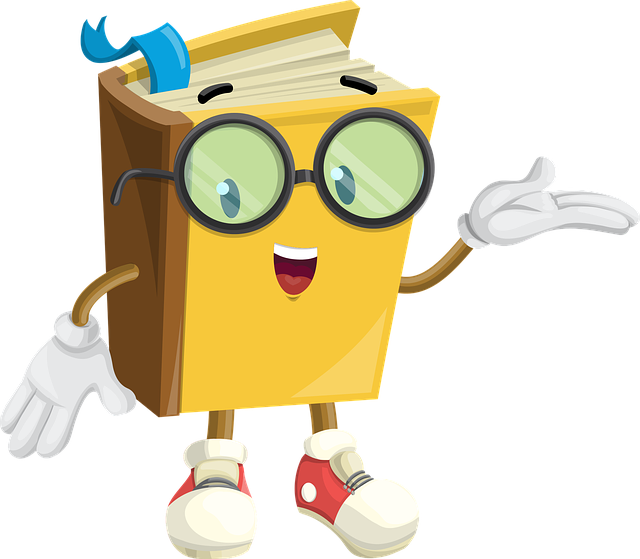 przedszkolankowo.pl
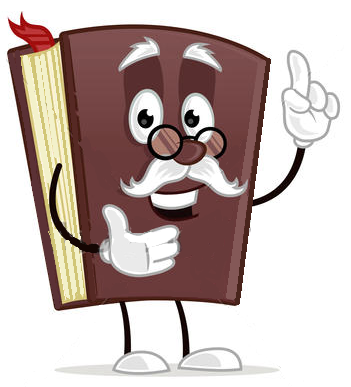 A gdy się ze starości
Zacznę rozlatywać
Spróbuj mnie naprawić,
Posklejać, pozszywać.
przedszkolankowo.pl
Pamiętajcie zatem dzieci kochane, że książeczki chcą i lubią być szanowane.
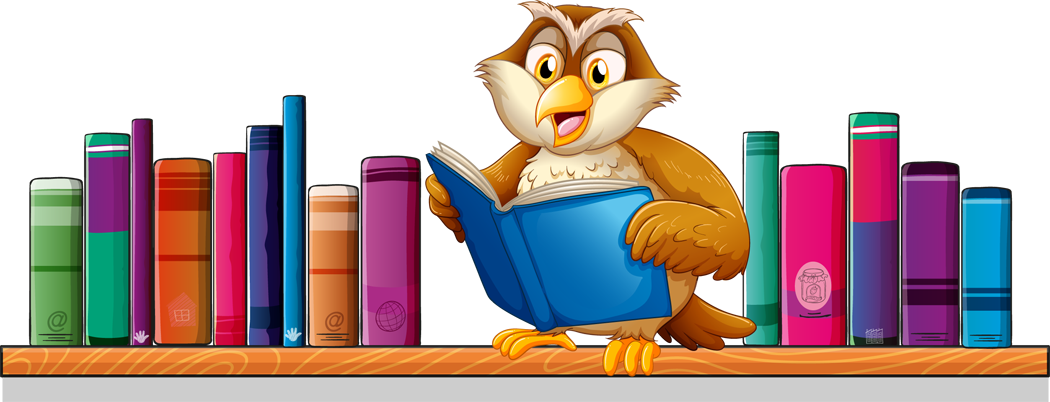 przedszkolankowo.pl

przedszkolankowo.pl